“Diseño y Construcción de un Prototipo Experimental de una Máquina Perforadora de Botellas de PET para la Empresa NEUMAC S.A.”
Elaborado por:
Carla Nathaly Villacís

Noviembre de 2014
INTRODUCCIÓN
Problemas en las prensas de NEUMAC S.A.
Importancia para la industria ecuatoriana y empresas recicladoras.
Impulso del reciclaje.
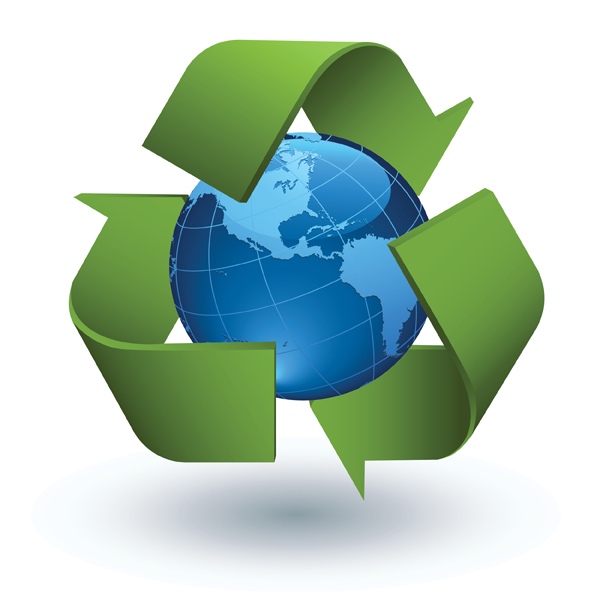 [Speaker Notes: Insuficiente potencia de la prensa.
Sobre-esfuerzo en el sistema hidráulico.
Fardos de menor peso.
Mayor tiempo utilizado en la compactación.]
OBJETIVOS
Objetivo General: Diseñar y construir un prototipo experimental de una máquina perforadora de botellas de PET para la empresa NEUMAC S.A.

Objetivos Específicos:
Establecer parámetros de diseño.
Plantear alternativas y escoger la que cumpla con más requerimientos.
Seleccionar materiales y simularlos en 3D.
Validar el prototipo.
MÉTODOS DE RECICLAJE DE PET
Reciclado mecánico: Cambio físico
Reciclado mecánico convencional
Procesos de descontaminación o súper-limpieza: Tratamiento térmico, tratamiento químico/físico, extracción con disolventes.
Reciclado químico: Cambio químico.
Reciclado energético
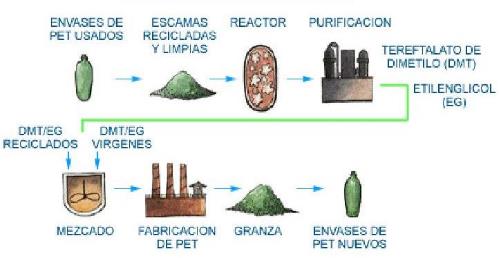 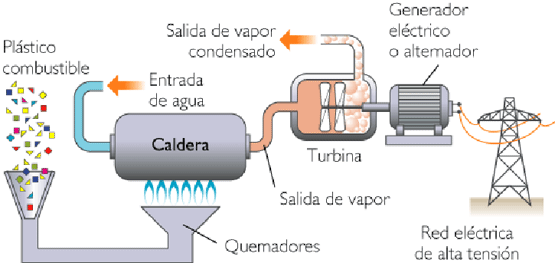 Reciclado energético
Etapas de la metanólisis
COMPACTACIÓN DE BOTELLAS DE PET
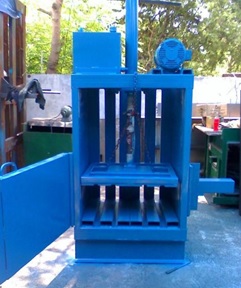 Compactado manual.
Máquina de compactado individual.
Utilizar elementos pesados para compactar.
Prensa para producir fardos.
Prensa vertical
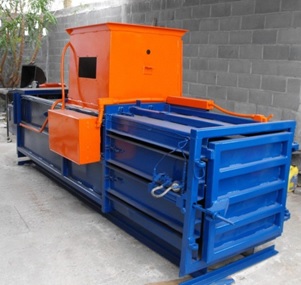 Prensa horizontal
[Speaker Notes: Mencionar los problemas asociados a la compactación: Sobre – esfuerzo del sistema hidráulico.
Residuos internos en las botellas.
Compresión repetitiva.
Aplanamiento parcial de botellas.
Rompimiento de seguros de fardos.]
PERFORACIÓN DE BOTELLAS DE PET: MÁQUINAS PERFORADORAS
ECUACIONES DE DISEÑO DE RODILLOS
Cálculo de momento con fuerzas tangencial y normal: 







Teoría de laminado plano:
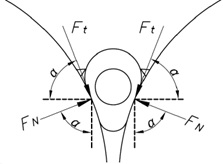 ECUACIONES DE DISEÑO DE CUCHILLAS Y PUNTAS
Fractura rápida: 

Fuerza específica de corte: 

Troquelado o matricería:

Condición para no resbalamiento:
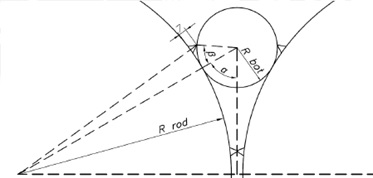 ESTRUCTURA FUNCIONAL Y MÓDULOS
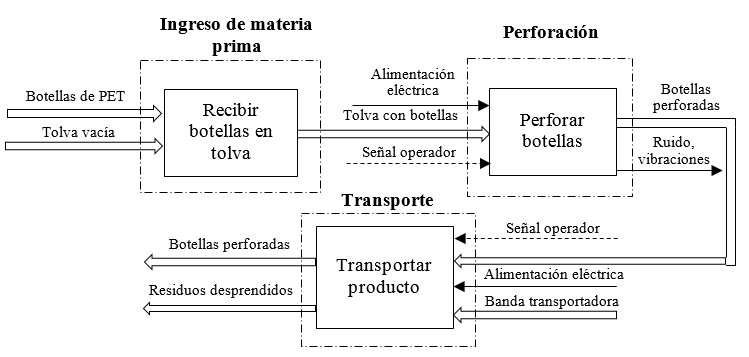 [Speaker Notes: El prototipo tendrá una tolva de alimentación, por la cual ingresarán las botellas de PET; no se contará con ningún mecanismo de arrastre para las mismas hacia el mecanismo de perforado, ya que se utilizará la gravedad como ventaja. Para la perforación se utilizarán rodillos con dispositivos de corte y motores que los impulsen. Para la descarga del producto final tampoco será necesaria la incorporación de algún dispositivo extra, y las botellas caerán a una banda transportadora que las movilizará hasta su destino. Todo el sistema de perforado estará soportado en una estructura robusta.
 
Para iniciar el proceso, el operador deberá aplastar el botón de encendido, y de la misma manera, si quiere que la máquina se detenga, aplastar el botón de apagado. Durante el perforado se liberará energía en forma de sonido, vibraciones, calor, u otros; lo cual se debe considerar en el diseño. El módulo de transporte no forma parte del prototipo, sin embargo fue incluido en la estructura funcional para recalcar que las botellas no deben acumularse al salir del perforado, y así evitar problemas de atascamiento o accidentes. Lo único que se considerará en este módulo es el ancho de la parte inferior de la estructura, que debe permitir el paso de una banda transportadora.

Mencionar la capacidad del prototipo: 28800 botellas/hora y en qué se basó: 2 fardos de PET de 250 kg cada uno cada hora.
Seguridad del operador: botón de emergencia. Las botellas ingresarán con tapa y etiqueta, pero por la separación entre rodillos no se van a perforar.
Costo menor a 20000.]
ESQUEMA DEL PROTOTIPO
FUERZA DE PERFORADO
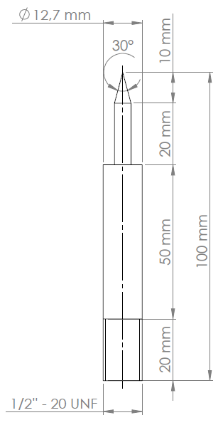 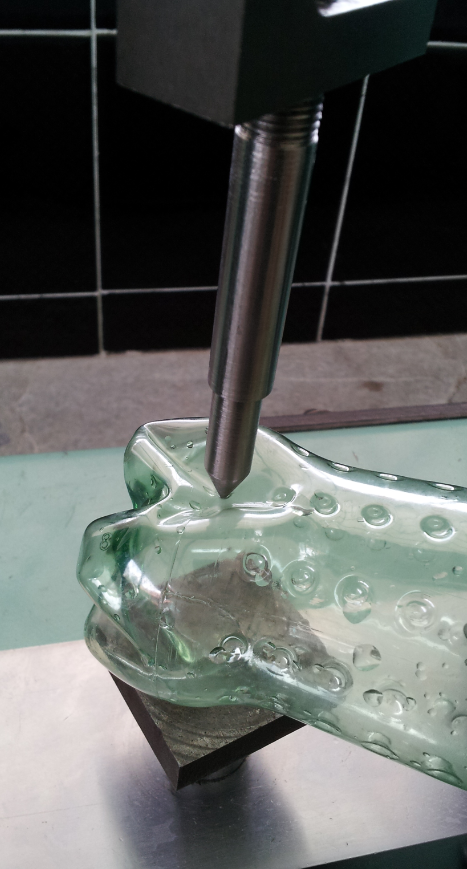 Punzón de prueba
Prueba de perforado
FUERZA DE COMPACTADO
DISEÑO DEL RODILLO
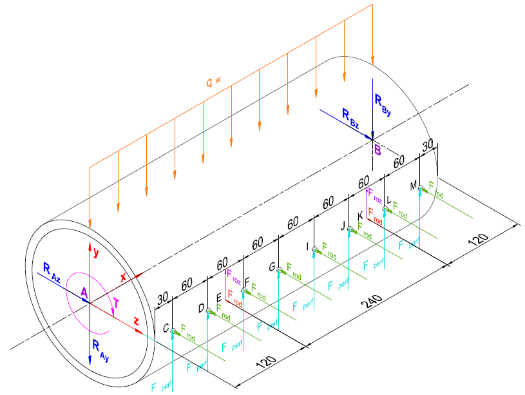 [Speaker Notes: La velocidad mínima de giro es de 140 rpm, basada en el ingreso de una botella en sentido horizontal. El radio mínimo de rodillo con la condición de no resbalamiento es de 16 mm.]
DISEÑO DE PUNTAS PERFORADORAS
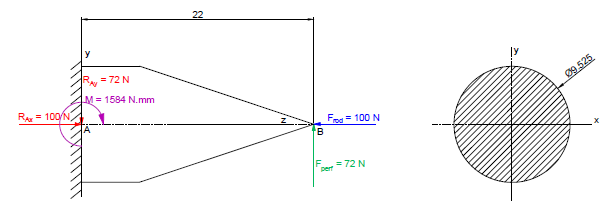 POTENCIA DEL MOTOR
[Speaker Notes: Mencionar proceso de selección de sprockets y engranes]
ELEMENTOS RESTANTES
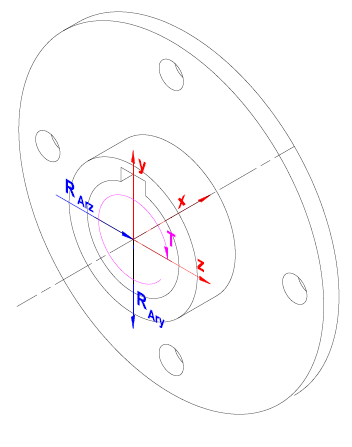 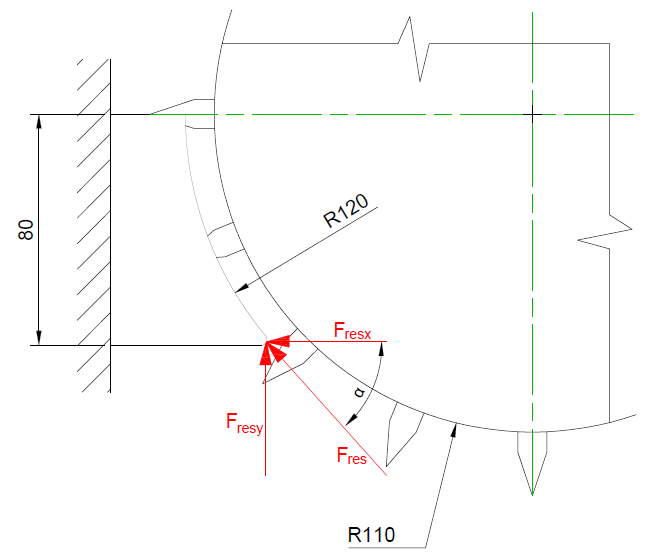 Fuerzas en topes laterales
Fuerzas en conjunto tapa-soporte
FACTORES DE SEGURIDAD OBTENIDOS EN SIMULACIÓN
IMÁGENES DE LAS SIMULACIONES
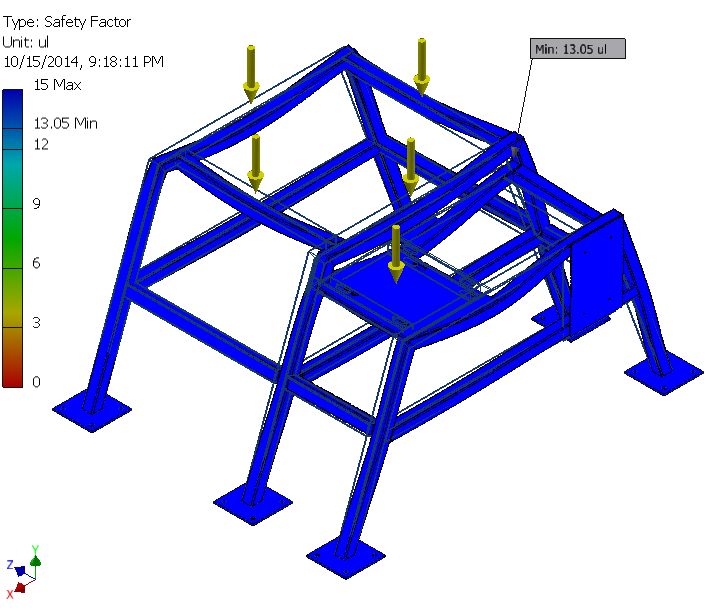 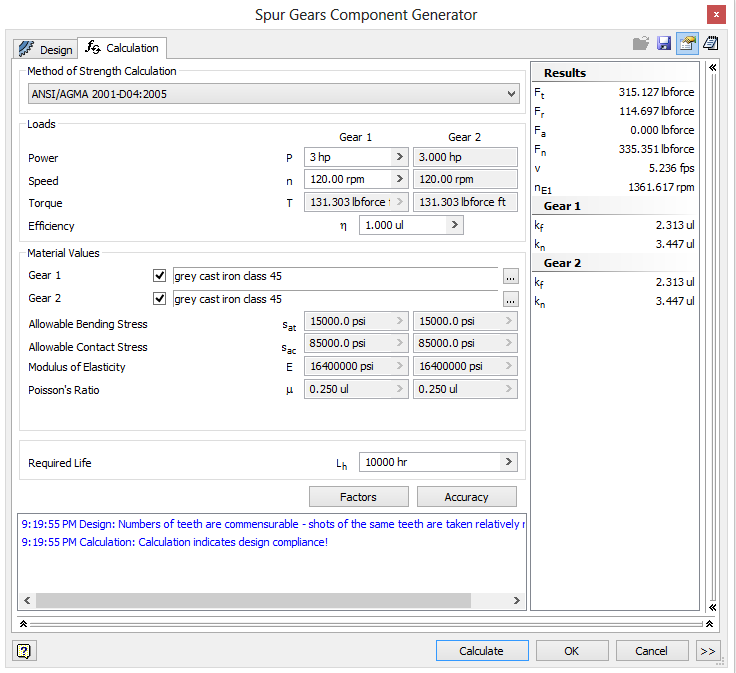 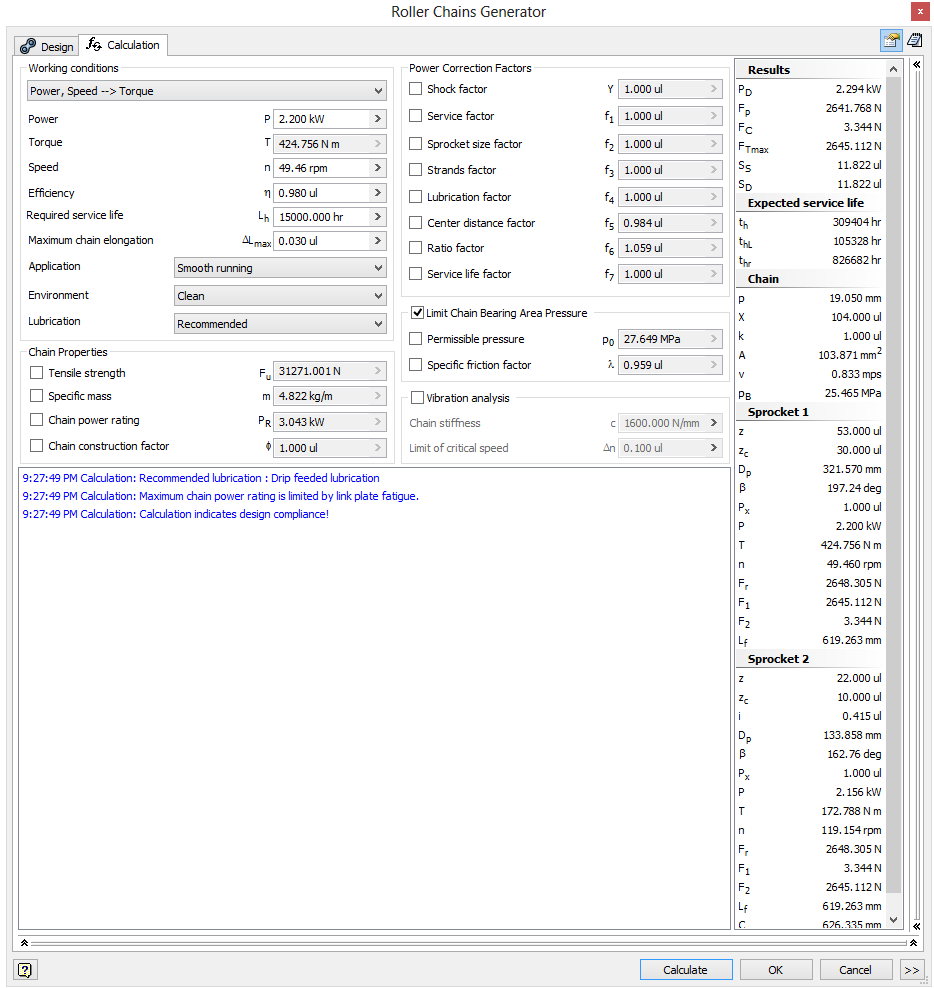 Factor de seguridad de Estructura
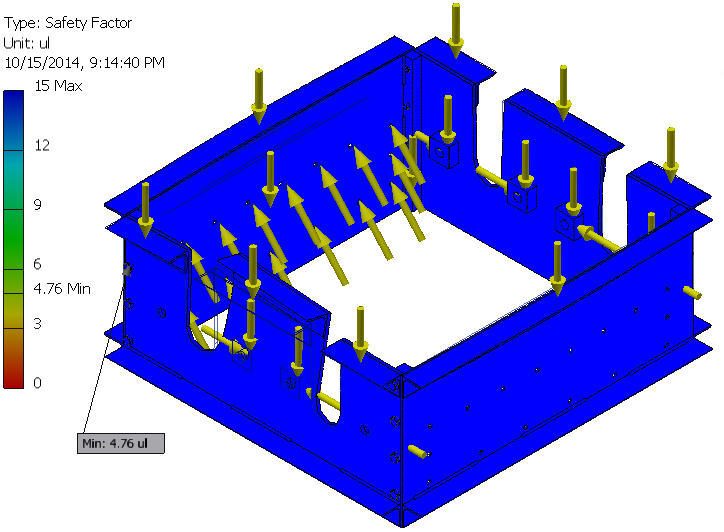 Ventana de resultados de engranes
Ventana de resultados de sprockets
Factor de seguridad de caja perforadora
[Speaker Notes: No olvidar mencionar los componentes eléctricos: Contactor que soporte 18 A en corriente alterna y 32 A en corriente continua.
Pulsador verde para encender la máquina.
Pulsador rojo para apagar la máquina.
Botón de emergencia tipo hongo.
Luces indicadoras verde y roja.
Cables eléctricos de 40 A para los circuitos de potencia, y de 20 A para los circuitos de control.]
SIMULACIÓN CONJUNTO COMPLETO
CONSTRUCCIÓN DEL PROTOTIPO
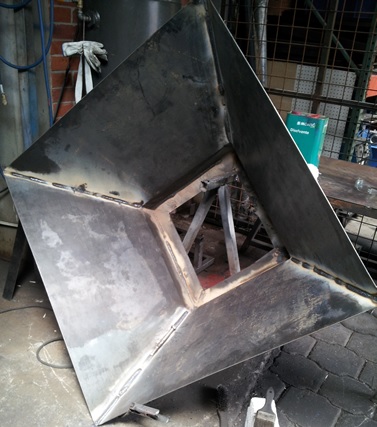 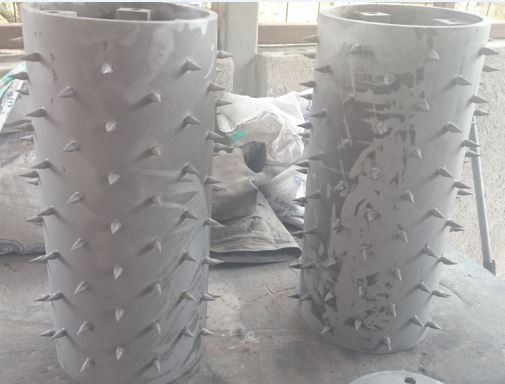 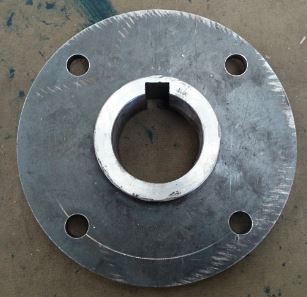 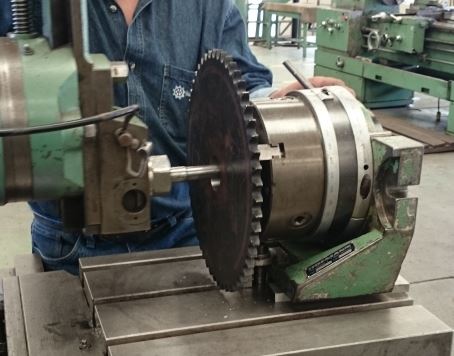 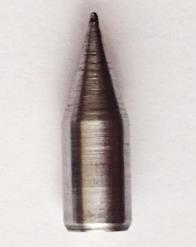 Punta perforadora
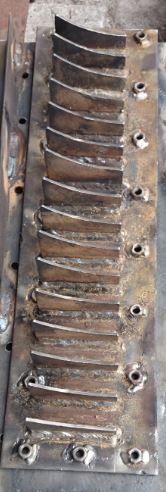 Conjunto tapa-soporte
Elementos de transmisión de potencia
Rodillos con puntas y cubos de soporte de tapas
Tolva de alimentación
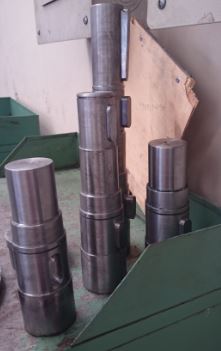 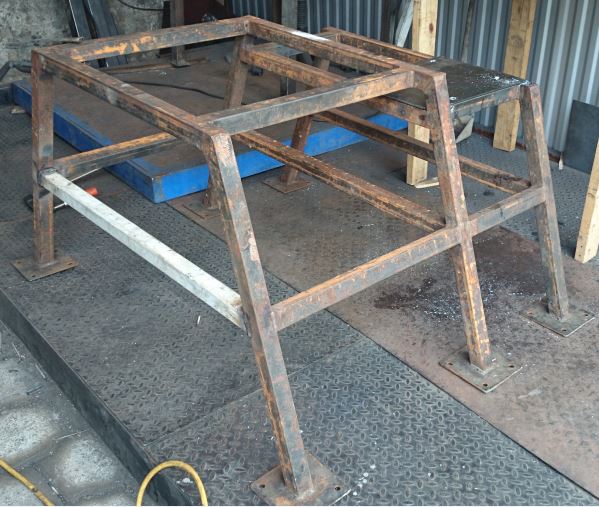 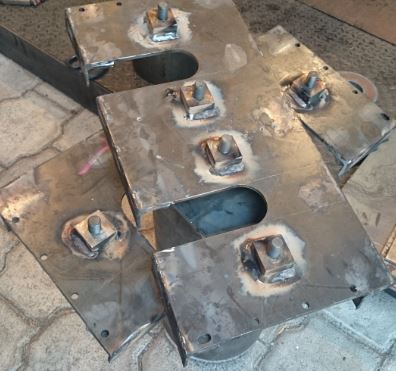 Topes laterales
Placas de caja de perforado
Estructura soldada
Ejes de rodillos
MONTAJE Y PINTADO DEL PROTOTIPO
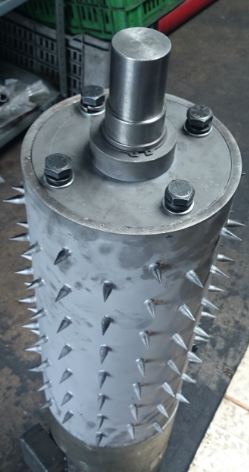 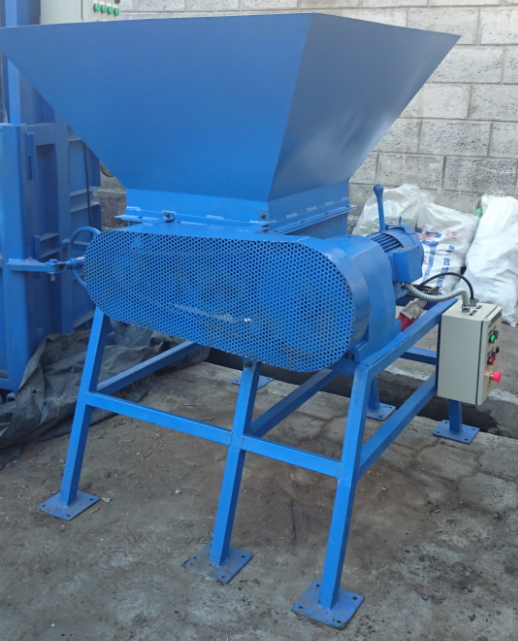 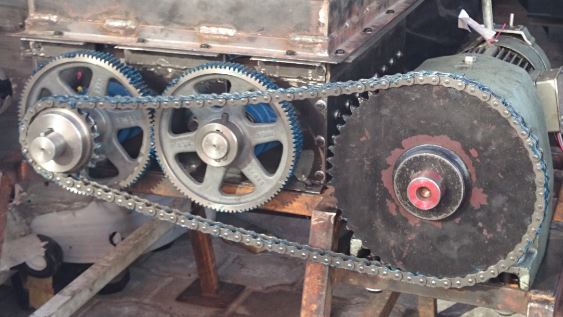 Elementos de transmisión de potencia
Rodillos con ejes y tapas
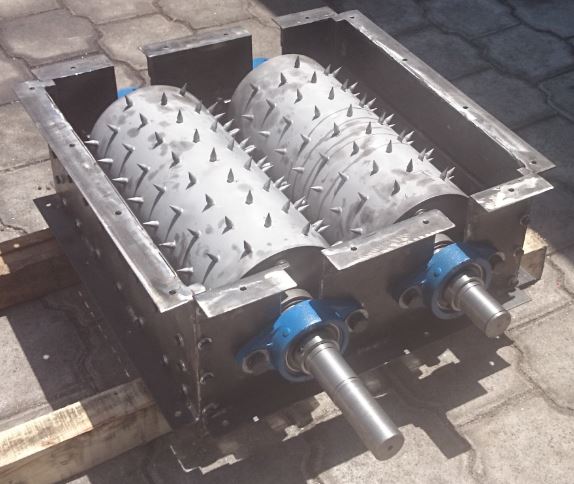 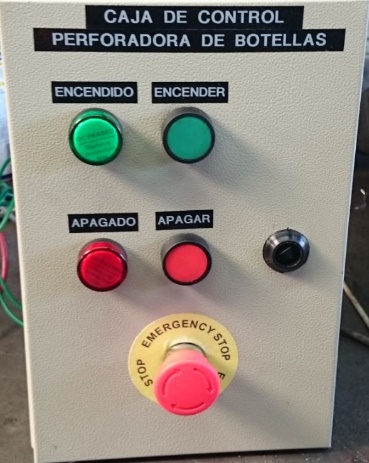 Prototipo pintado
Caja de control eléctrico
Caja perforadora
VALIDACIÓN DE RESULTADOS
[Speaker Notes: No olvidar mencionar el número de agujeros mínimo por botella, que es de 2, y el promedio, que es de 5.]
PRESUPUESTO DE INVERSIÓN
ANÁLISIS ECONÓMICO Y FINANCIERO
CONCLUSIONES
Prototipo funcional y cumple la mayoría de parámetros de diseño.
Alternativa seleccionada no fue la óptima, pero cumplió todos los requerimientos planteados por el cliente.
Elementos con materiales asequibles en el mercado y con factores de seguridad superiores a 2.
Capacidad del prototipo: 61204 botellas/hora. Aproximadamente el doble de la capacidad requerida. Permite tiempos de descanso para el operador.
CONCLUSIONES
Consumo de potencia: 2,1 kW. Par de torsión: 163,76 N.m.
Inversión total: $12,500. Menor a $20,000.
Configuración propuesta de puntas es favorable.
Incorporar puntas a una superficie lisa permite que el material sea atrapado.
Los elementos son capaces de soportar una sobrecarga inicial cuando el prototipo arranca con la tolva llena. La potencia máxima es de 2.2 kW.
RECOMENDACIONES
Incorporar elementos perforadores reemplazables.
Analizar ventajas económicas al poner puntas reemplazables. Buscar materiales que no sean reciclados.
Utilizar materiales para troquelería para los elementos sometidos a impacto. Fabricar los ejes en una sola pieza.
Disminuir velocidad de rotación de rodillos para reducir rebote de botellas.
RECOMENDACIONES
Reducir costo al adquirir motor de 3 HP a 120 rpm y hacer uso de un acople directo flexible.
Mantener configuración de puntas alrededor del rodillo y aumentar longitud de los cilindros para conservar capacidad.
Tomar capacidad teórica como 100% de capacidad real.
No arrancar máquina con carga.
Implementar más seguridades para el operador.
GRACIAS